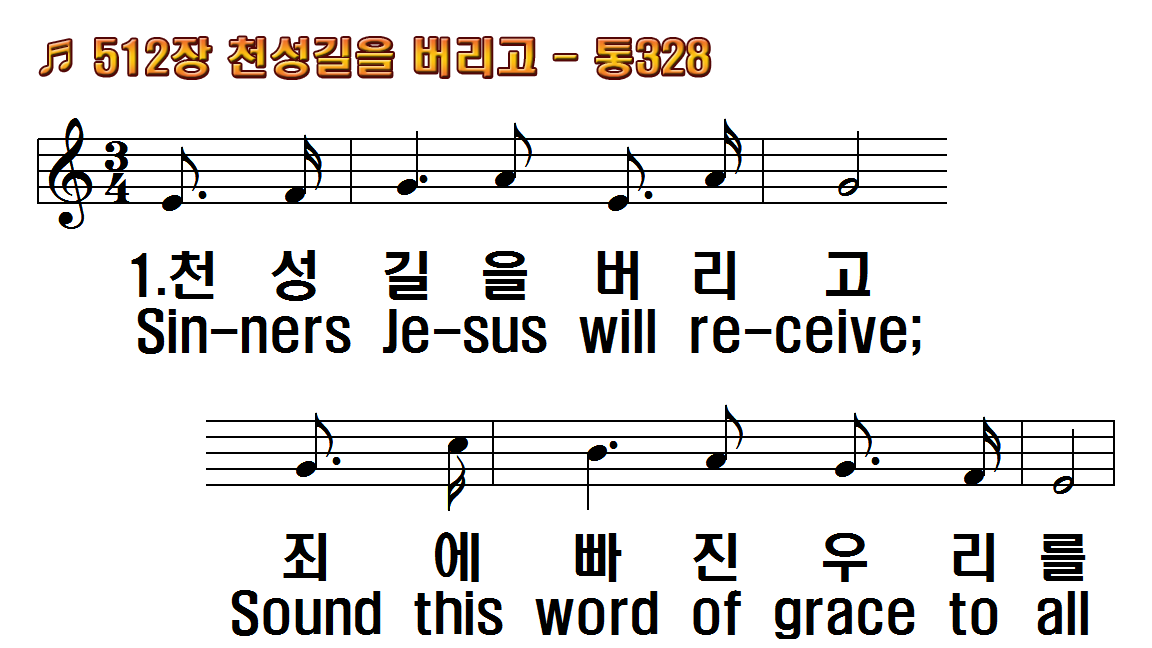 1.천성길을 버리고
2.모든 죄에 빠진 자
3.지금 맘이 편하고
4.죄인 영접하시니
후.항상 말씀전하라
1.Sinners Jesus will
2.Come, and He will
3.Now my heart
4.Christ receiveth sinful
R.Sing it o'er and o'er
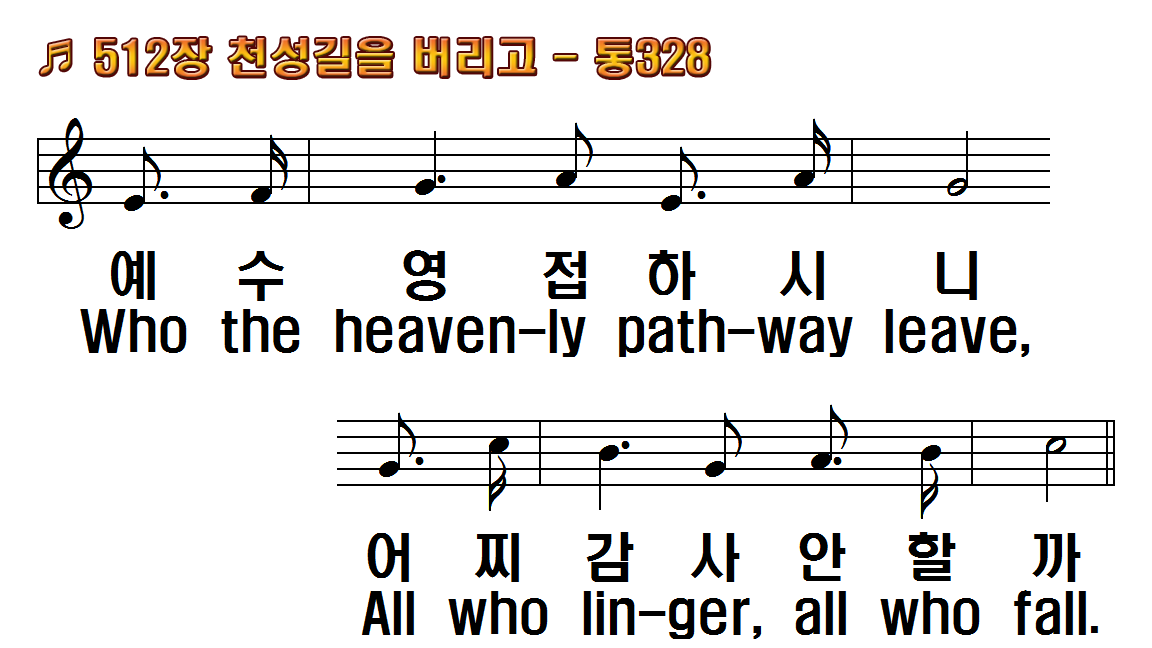 1.천성길을 버리고
2.모든 죄에 빠진 자
3.지금 맘이 편하고
4.죄인 영접하시니
후.항상 말씀전하라
1.Sinners Jesus will
2.Come, and He will
3.Now my heart
4.Christ receiveth sinful
R.Sing it o'er and o'er
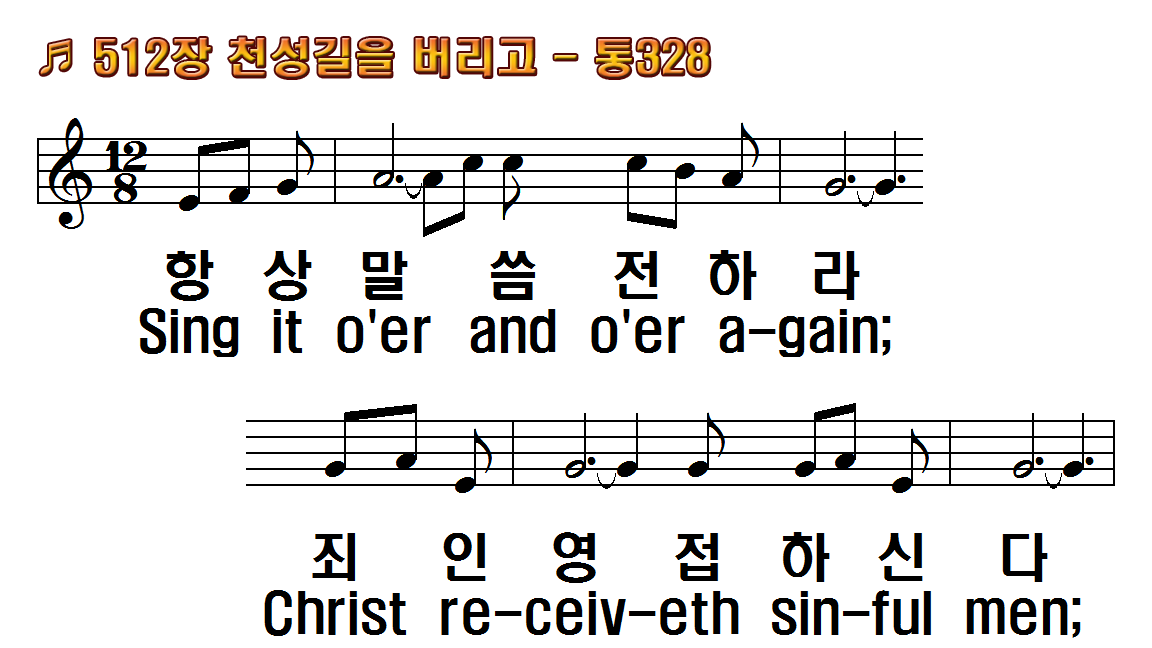 1.천성길을 버리고
2.모든 죄에 빠진 자
3.지금 맘이 편하고
4.죄인 영접하시니
후.항상 말씀전하라
1.Sinners Jesus will
2.Come, and He will
3.Now my heart
4.Christ receiveth sinful
R.Sing it o'er and o'er
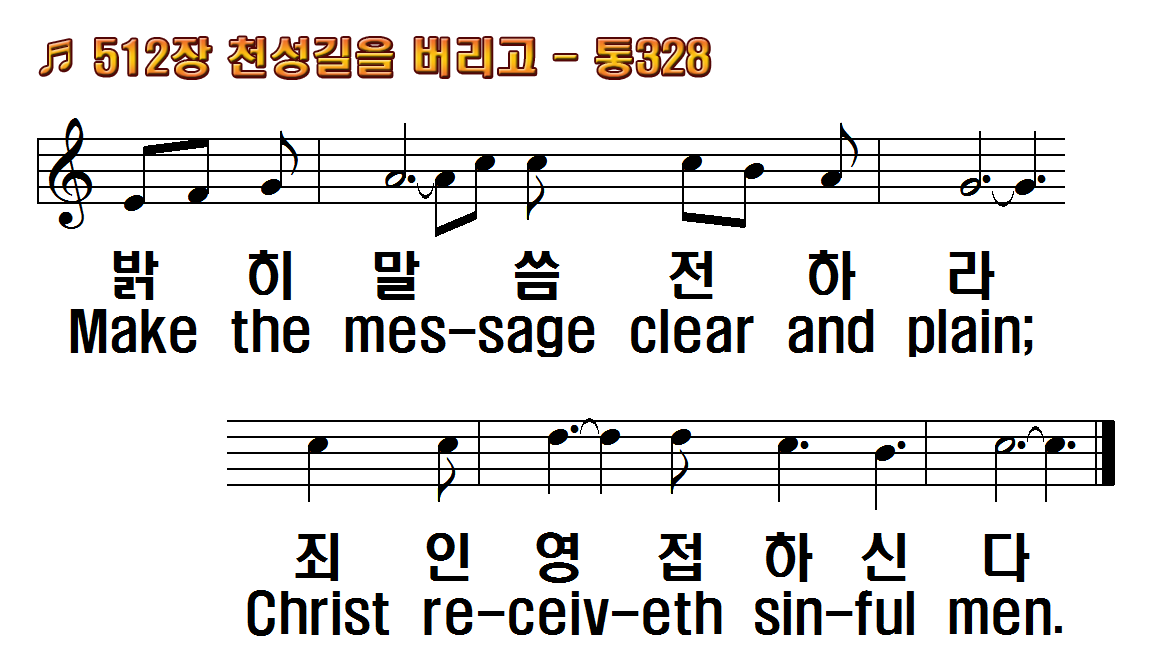 1.천성길을 버리고
2.모든 죄에 빠진 자
3.지금 맘이 편하고
4.죄인 영접하시니
후.항상 말씀전하라
1.Sinners Jesus will
2.Come, and He will
3.Now my heart
4.Christ receiveth sinful
R.Sing it o'er and o'er
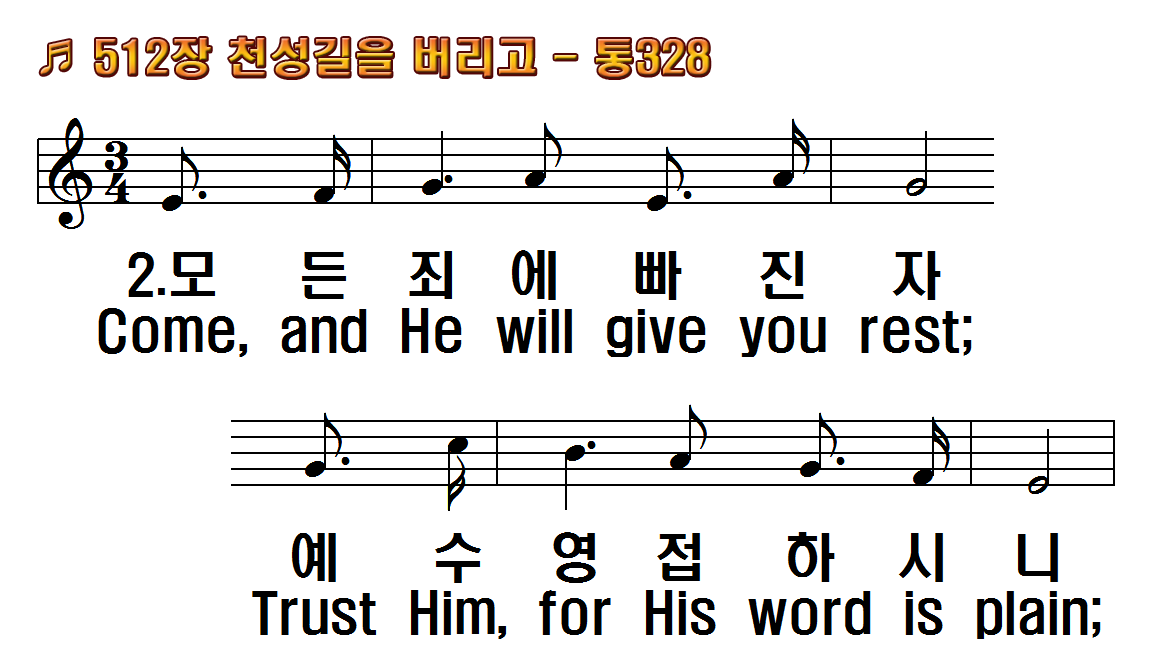 1.천성길을 버리고
2.모든 죄에 빠진 자
3.지금 맘이 편하고
4.죄인 영접하시니
후.항상 말씀전하라
1.Sinners Jesus will
2.Come, and He will
3.Now my heart
4.Christ receiveth sinful
R.Sing it o'er and o'er
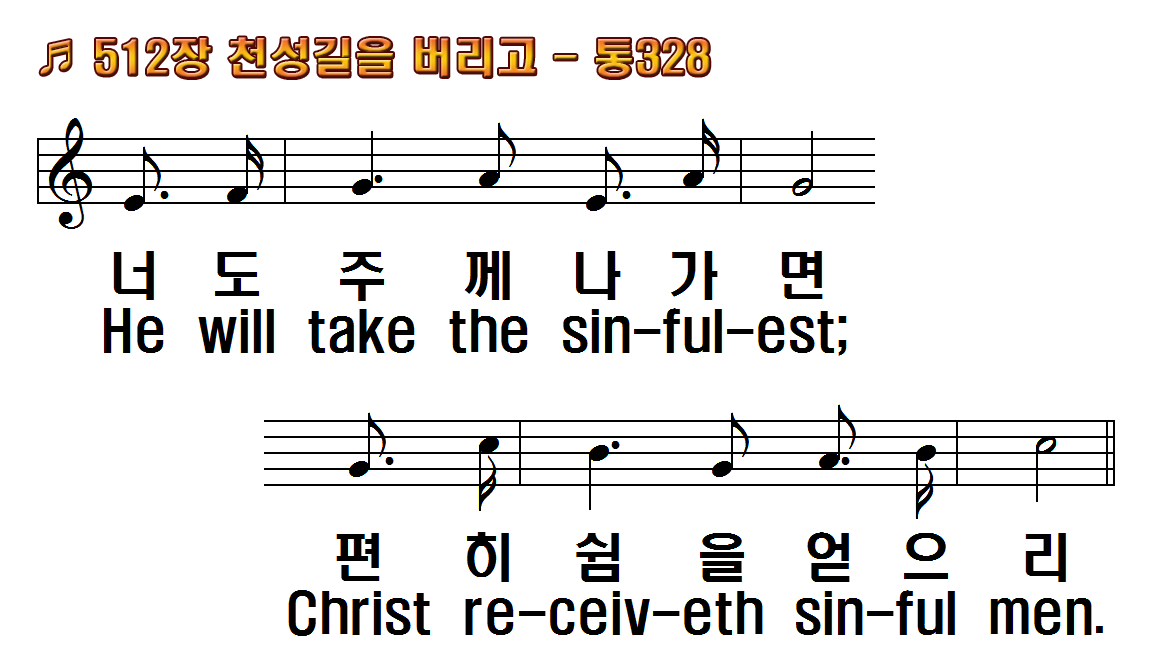 1.천성길을 버리고
2.모든 죄에 빠진 자
3.지금 맘이 편하고
4.죄인 영접하시니
후.항상 말씀전하라
1.Sinners Jesus will
2.Come, and He will
3.Now my heart
4.Christ receiveth sinful
R.Sing it o'er and o'er
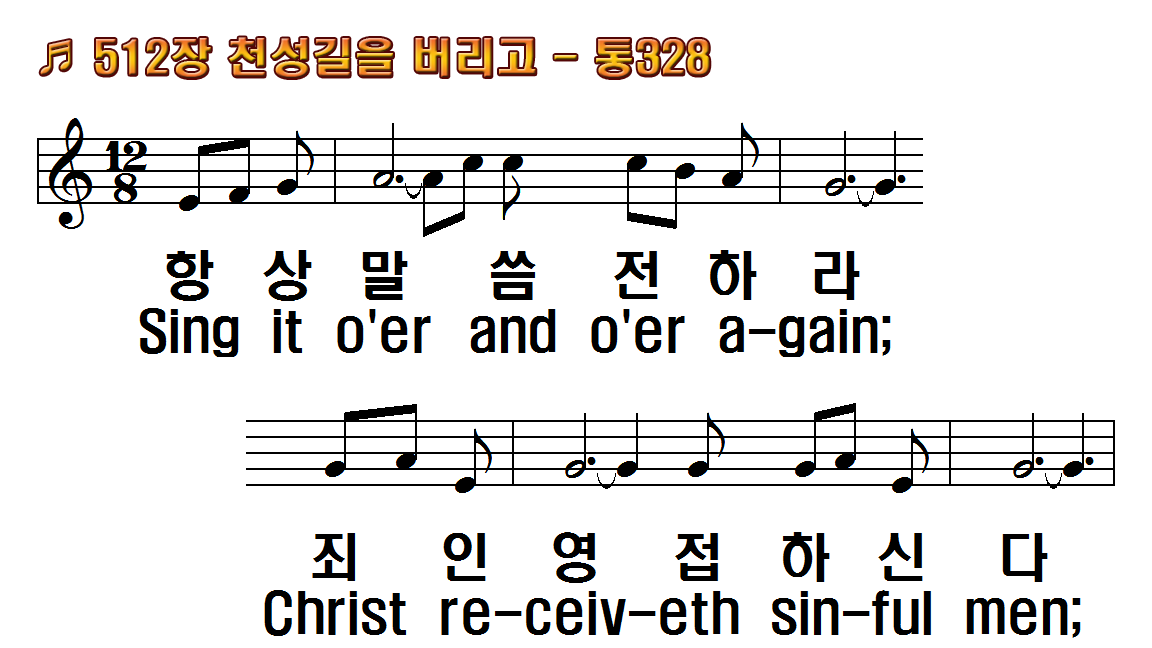 1.천성길을 버리고
2.모든 죄에 빠진 자
3.지금 맘이 편하고
4.죄인 영접하시니
후.항상 말씀전하라
1.Sinners Jesus will
2.Come, and He will
3.Now my heart
4.Christ receiveth sinful
R.Sing it o'er and o'er
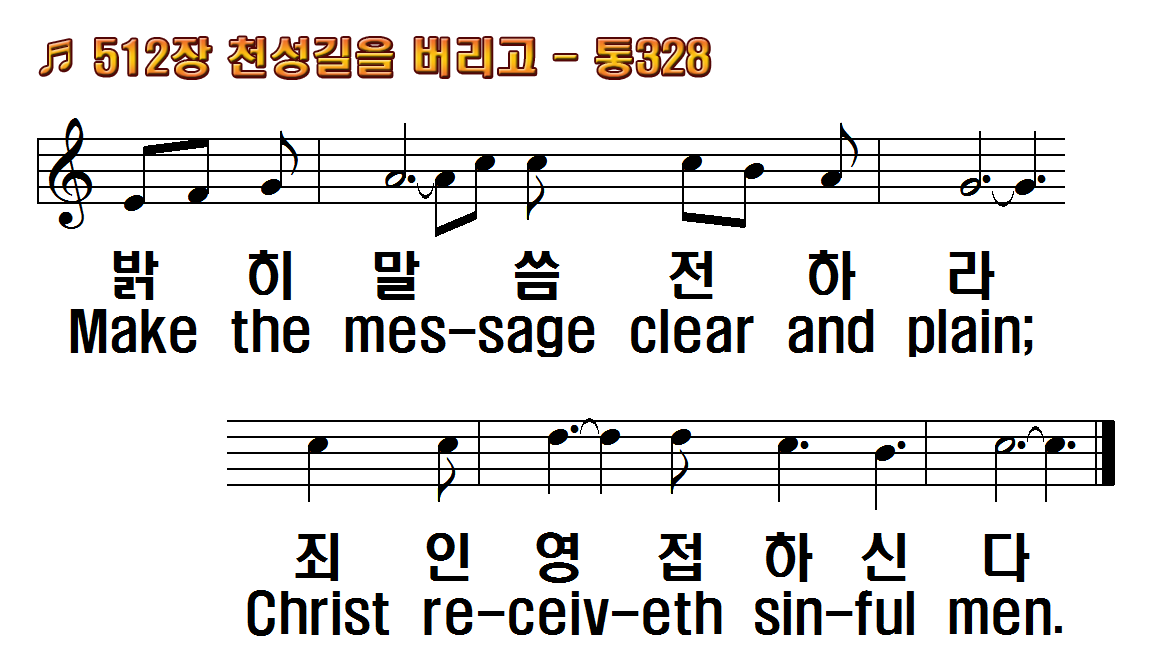 1.천성길을 버리고
2.모든 죄에 빠진 자
3.지금 맘이 편하고
4.죄인 영접하시니
후.항상 말씀전하라
1.Sinners Jesus will
2.Come, and He will
3.Now my heart
4.Christ receiveth sinful
R.Sing it o'er and o'er
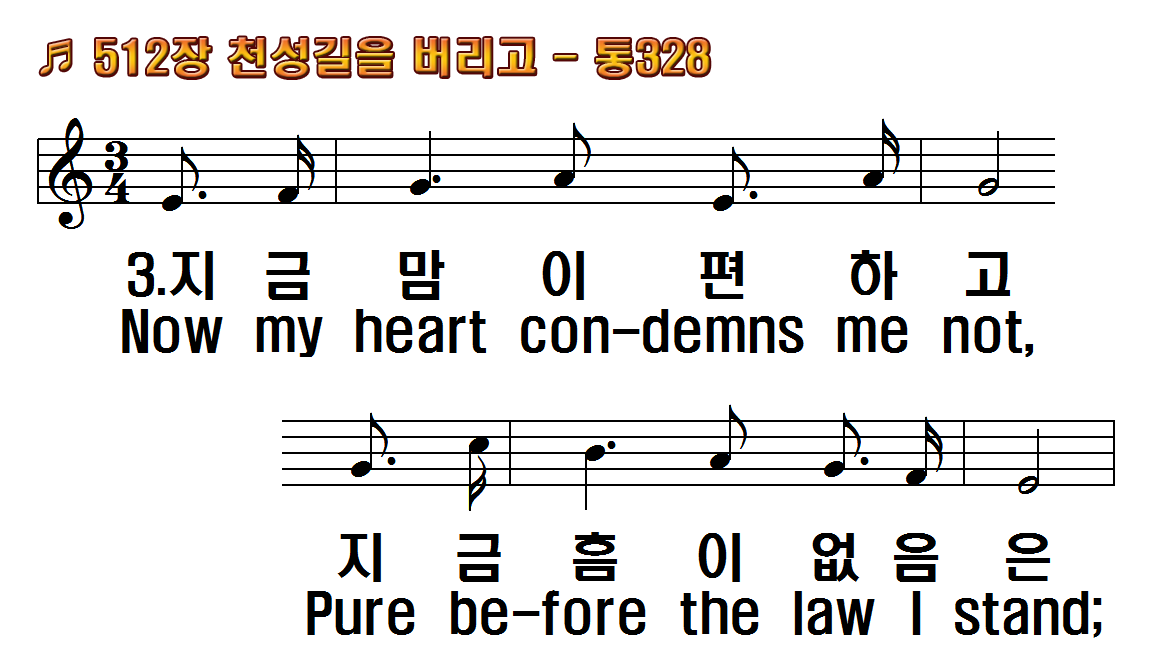 1.천성길을 버리고
2.모든 죄에 빠진 자
3.지금 맘이 편하고
4.죄인 영접하시니
후.항상 말씀전하라
1.Sinners Jesus will
2.Come, and He will
3.Now my heart
4.Christ receiveth sinful
R.Sing it o'er and o'er
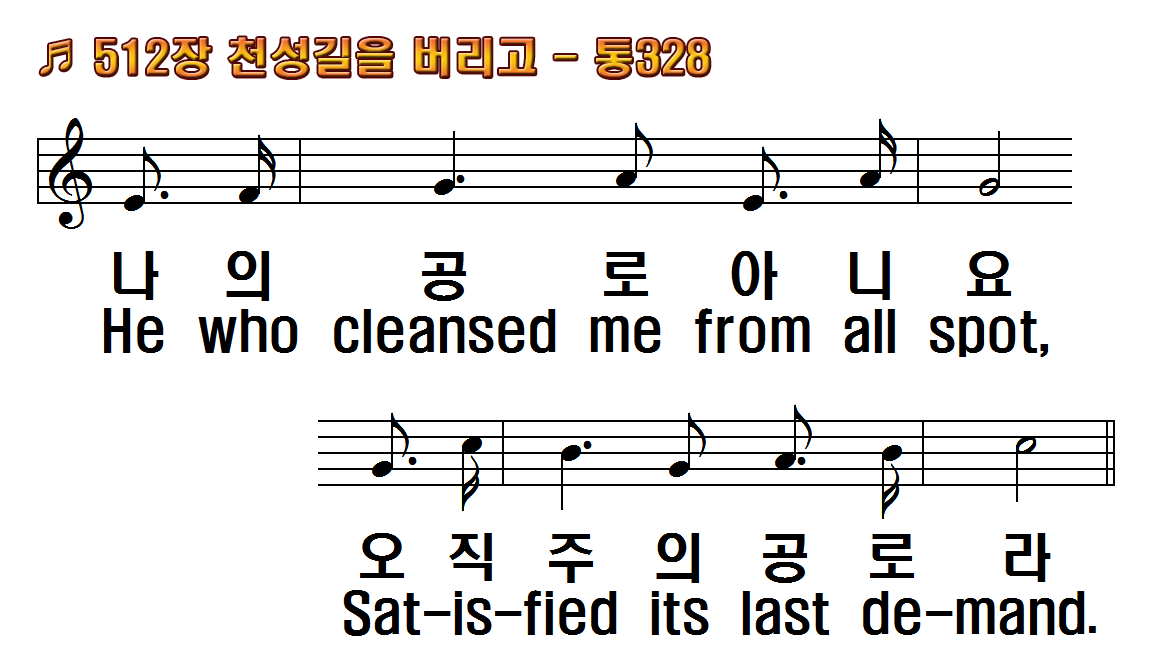 1.천성길을 버리고
2.모든 죄에 빠진 자
3.지금 맘이 편하고
4.죄인 영접하시니
후.항상 말씀전하라
1.Sinners Jesus will
2.Come, and He will
3.Now my heart
4.Christ receiveth sinful
R.Sing it o'er and o'er
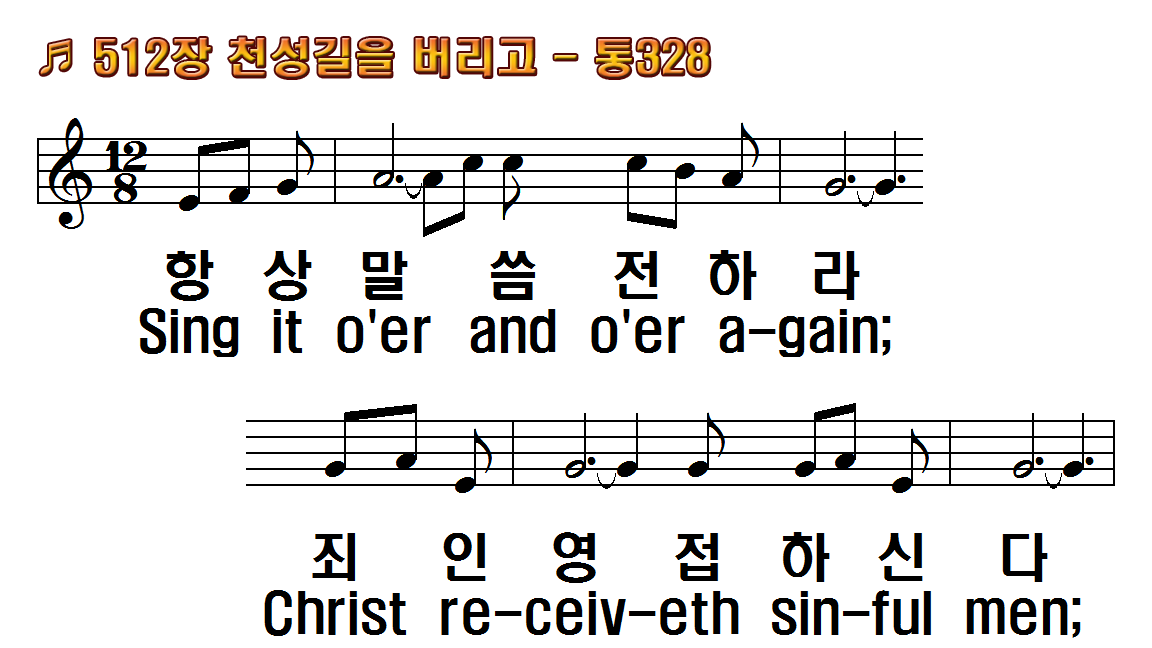 1.천성길을 버리고
2.모든 죄에 빠진 자
3.지금 맘이 편하고
4.죄인 영접하시니
후.항상 말씀전하라
1.Sinners Jesus will
2.Come, and He will
3.Now my heart
4.Christ receiveth sinful
R.Sing it o'er and o'er
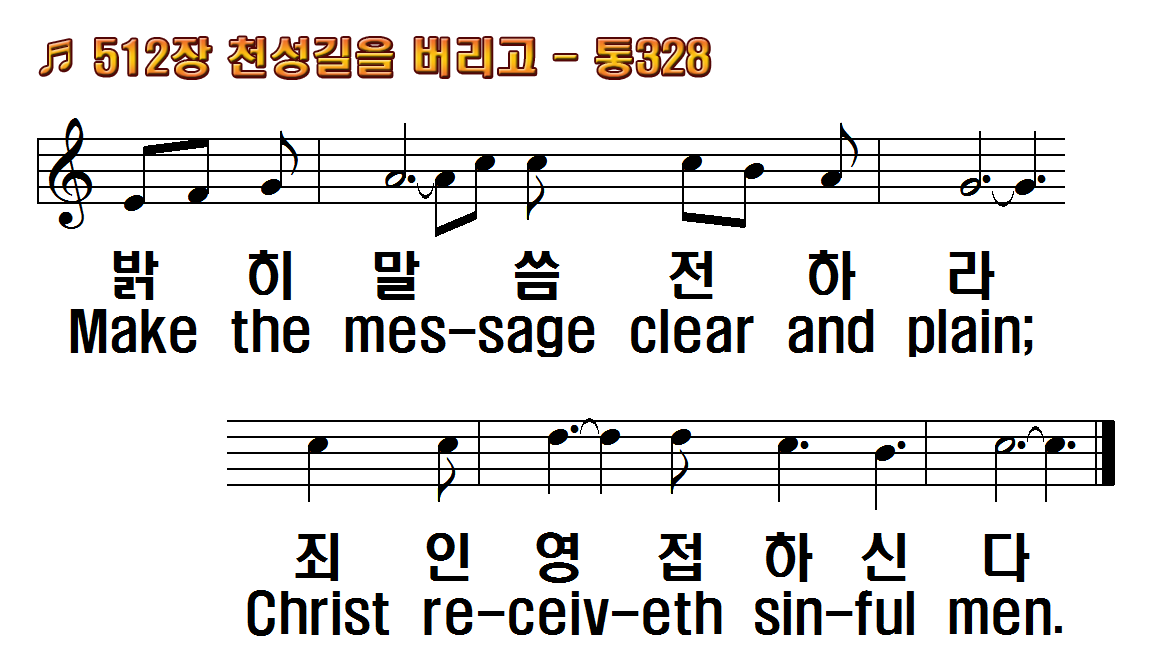 1.천성길을 버리고
2.모든 죄에 빠진 자
3.지금 맘이 편하고
4.죄인 영접하시니
후.항상 말씀전하라
1.Sinners Jesus will
2.Come, and He will
3.Now my heart
4.Christ receiveth sinful
R.Sing it o'er and o'er
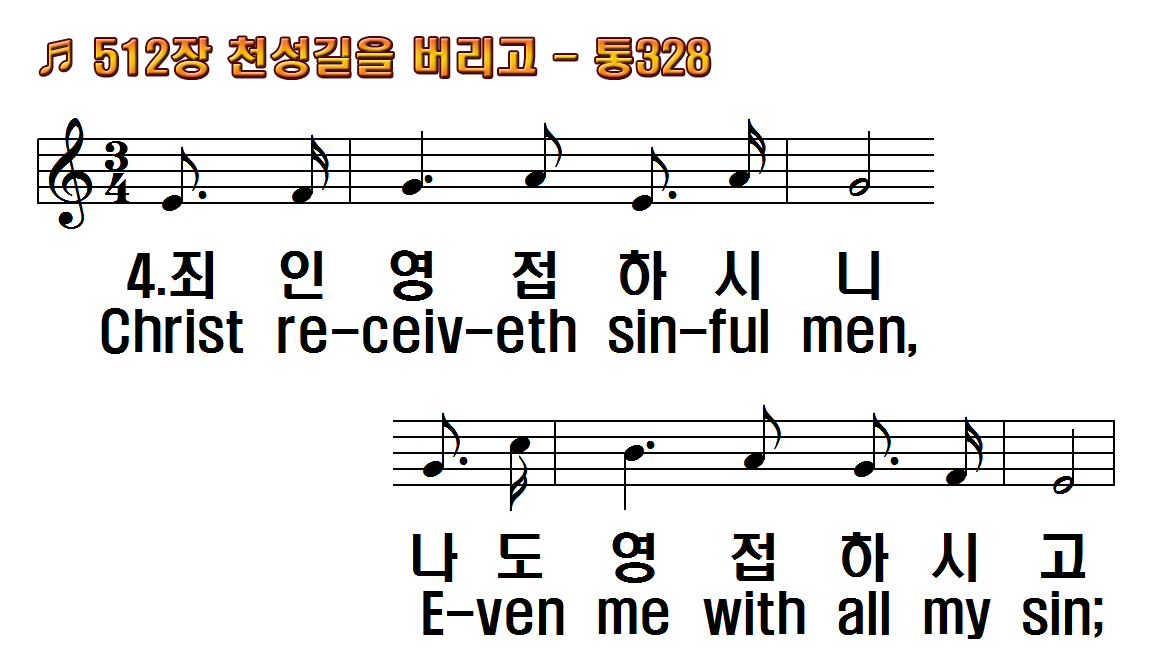 1.천성길을 버리고
2.모든 죄에 빠진 자
3.지금 맘이 편하고
4.죄인 영접하시니
후.항상 말씀전하라
1.Sinners Jesus will
2.Come, and He will
3.Now my heart
4.Christ receiveth sinful
R.Sing it o'er and o'er
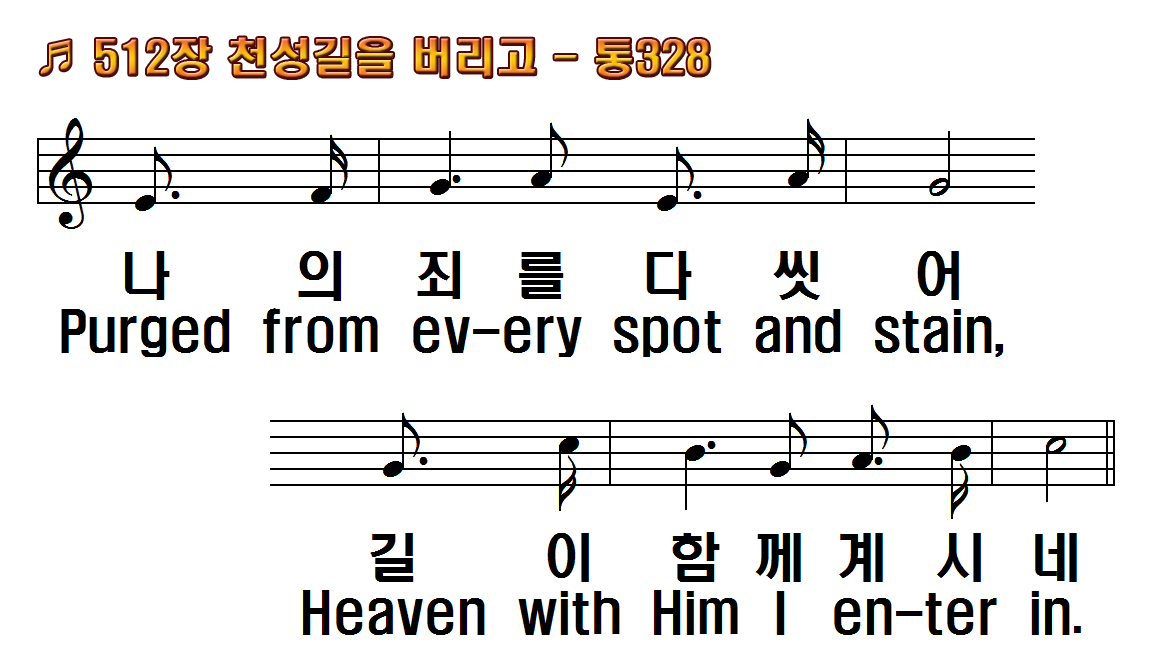 1.천성길을 버리고
2.모든 죄에 빠진 자
3.지금 맘이 편하고
4.죄인 영접하시니
후.항상 말씀전하라
1.Sinners Jesus will
2.Come, and He will
3.Now my heart
4.Christ receiveth sinful
R.Sing it o'er and o'er
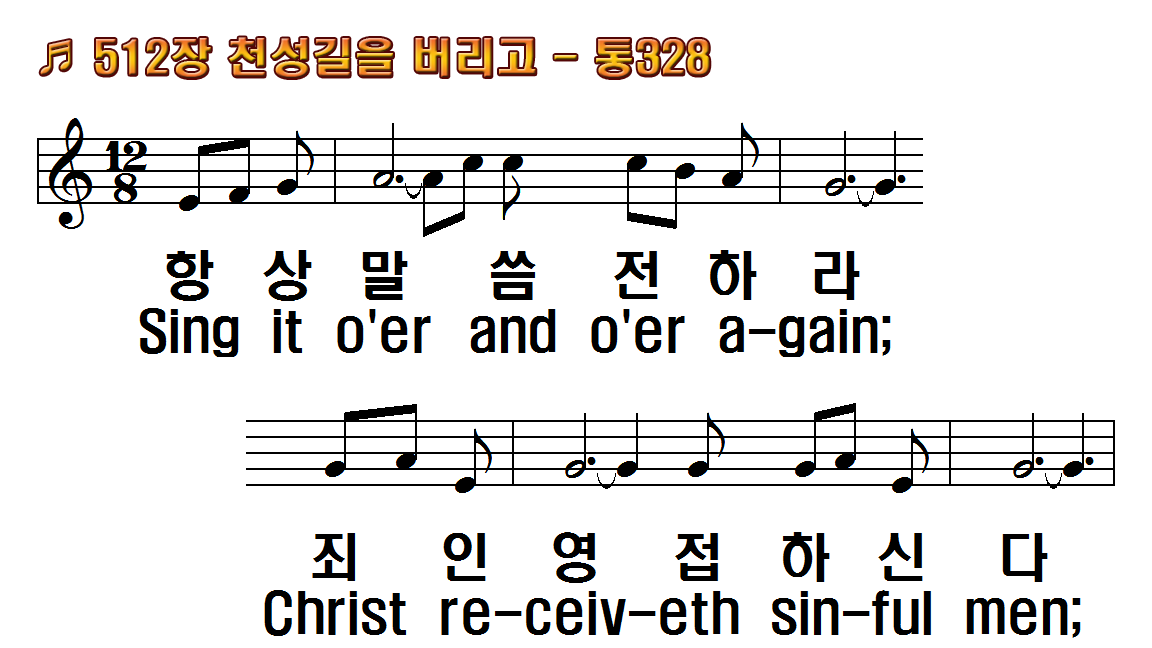 1.천성길을 버리고
2.모든 죄에 빠진 자
3.지금 맘이 편하고
4.죄인 영접하시니
후.항상 말씀전하라
1.Sinners Jesus will
2.Come, and He will
3.Now my heart
4.Christ receiveth sinful
R.Sing it o'er and o'er
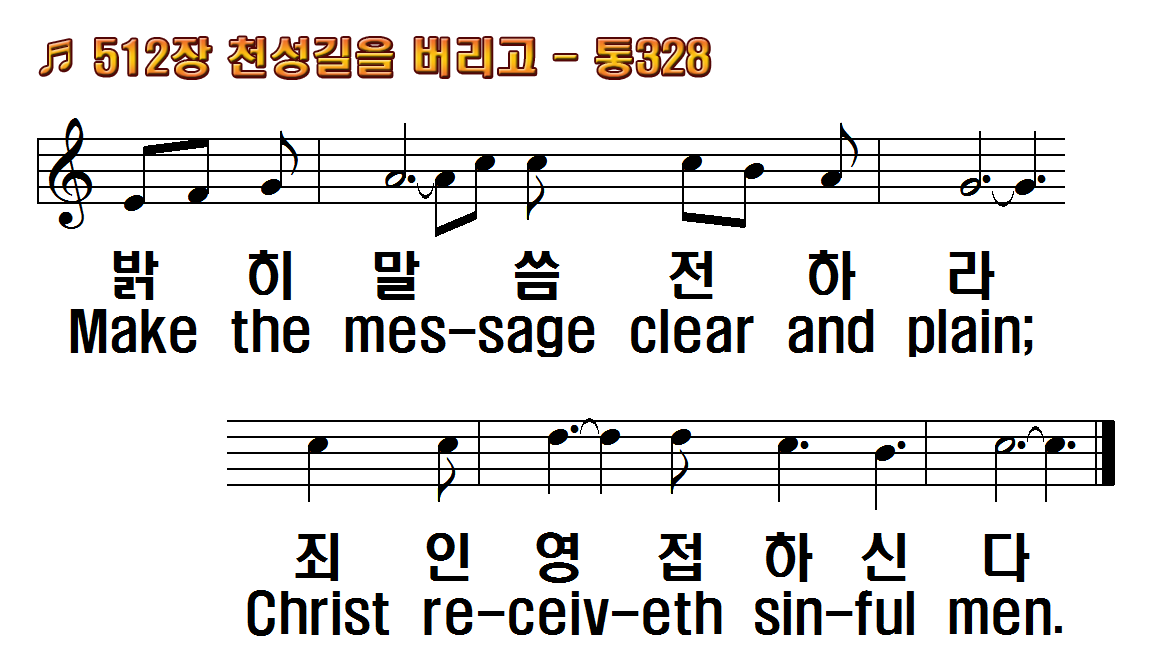 1.천성길을 버리고
2.모든 죄에 빠진 자
3.지금 맘이 편하고
4.죄인 영접하시니
후.항상 말씀전하라
1.Sinners Jesus will
2.Come, and He will
3.Now my heart
4.Christ receiveth sinful
R.Sing it o'er and o'er
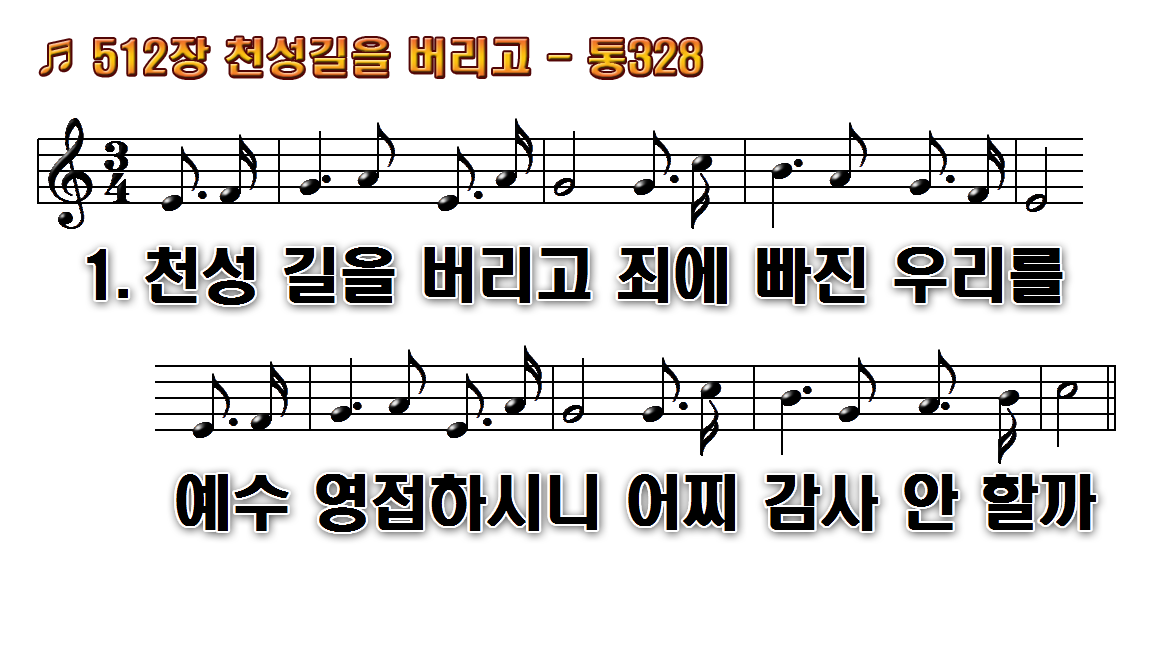 1.천성 길을 버리고 죄에 빠진
2.모든 죄에 빠진 자 예수
3.지금 맘이 편하고 지금 흠이
4.죄인 영접하시니 나도
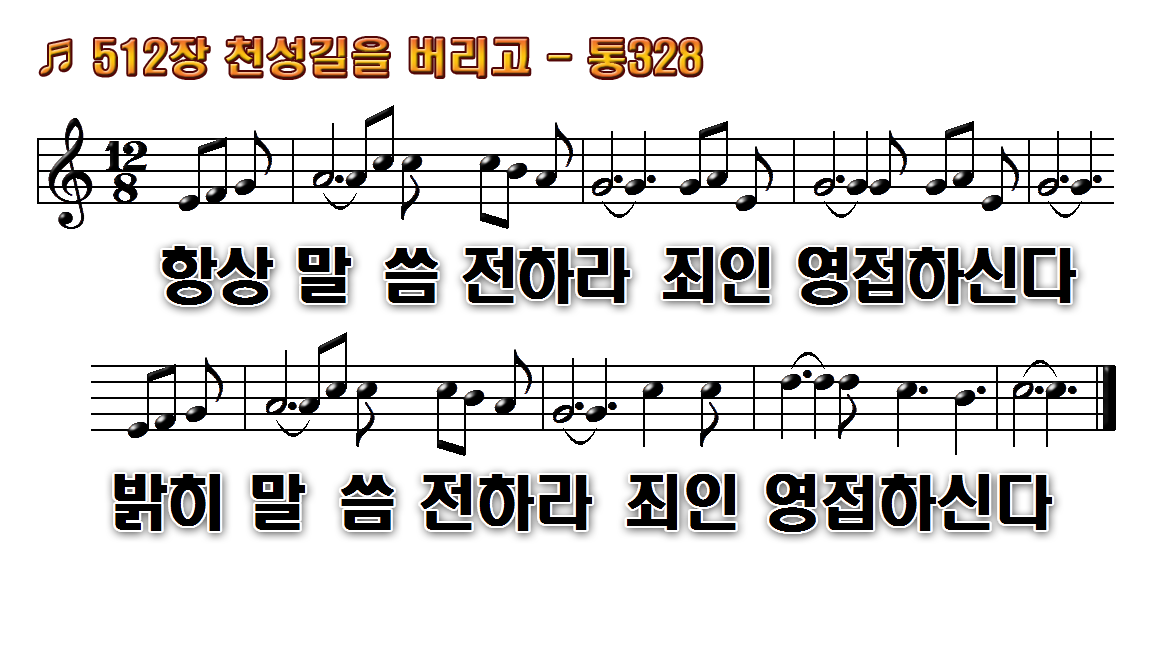 1.천성 길을 버리고 죄에 빠진
2.모든 죄에 빠진 자 예수
3.지금 맘이 편하고 지금 흠이
4.죄인 영접하시니 나도
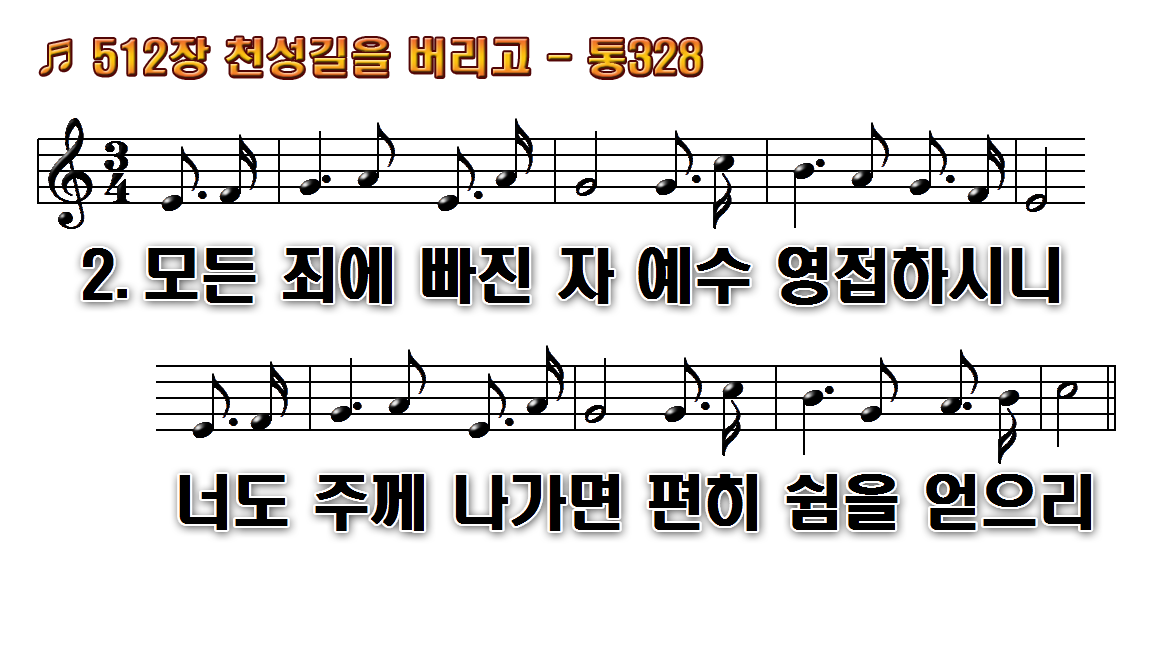 1.천성 길을 버리고 죄에 빠진
2.모든 죄에 빠진 자 예수
3.지금 맘이 편하고 지금 흠이
4.죄인 영접하시니 나도
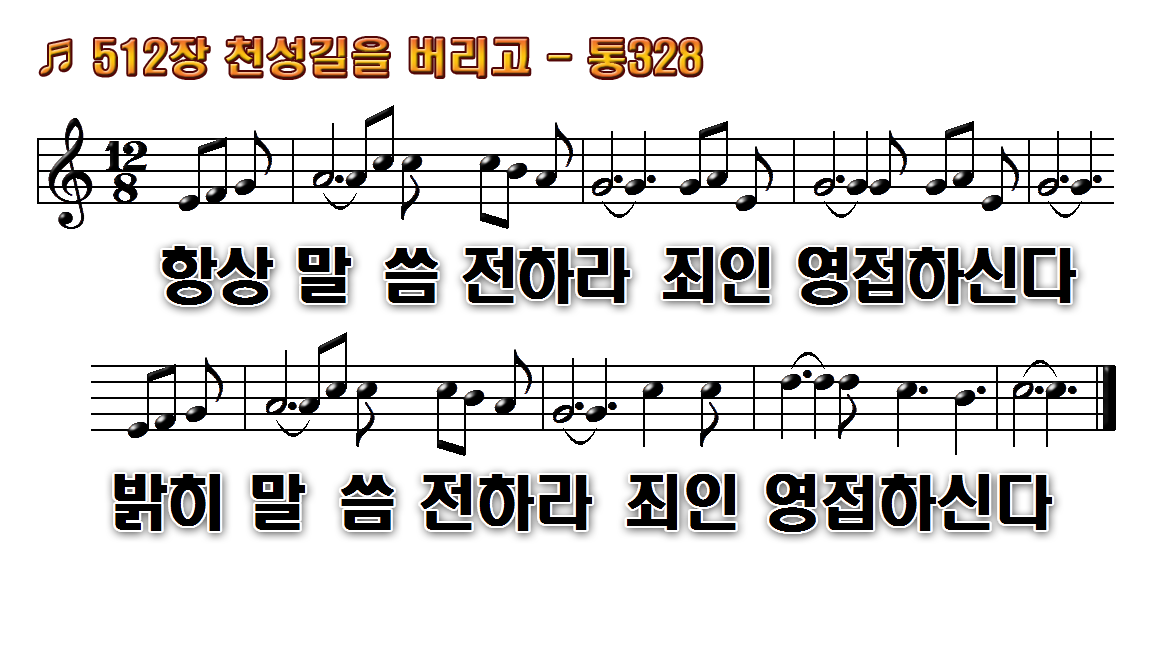 1.천성 길을 버리고 죄에 빠진
2.모든 죄에 빠진 자 예수
3.지금 맘이 편하고 지금 흠이
4.죄인 영접하시니 나도
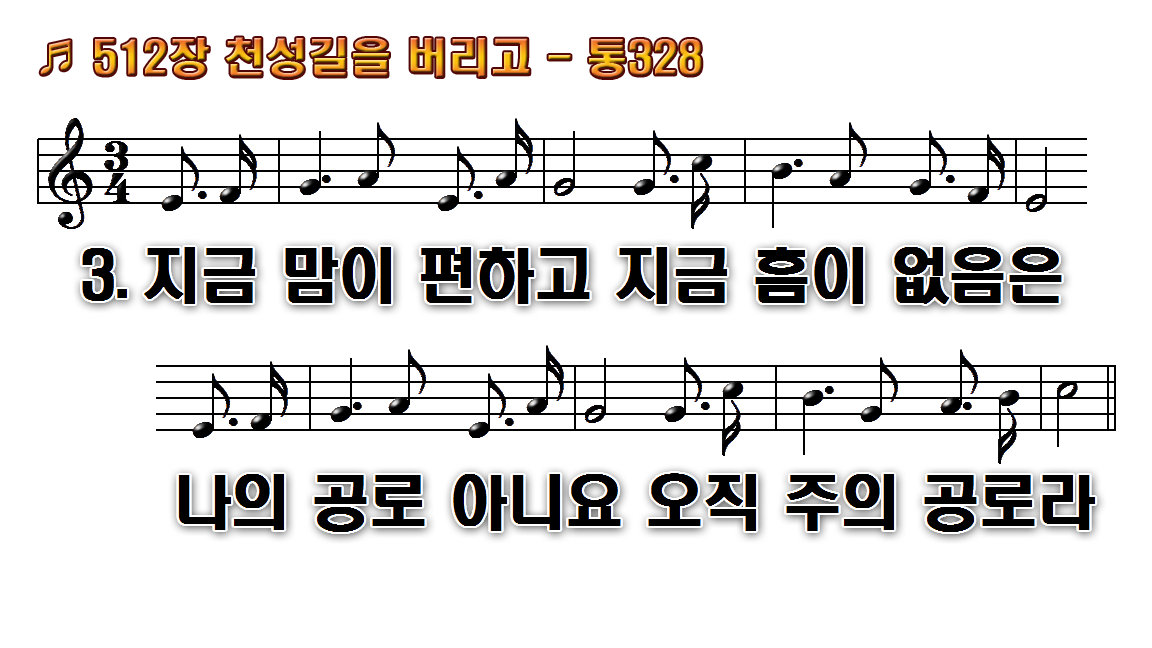 1.천성 길을 버리고 죄에 빠진
2.모든 죄에 빠진 자 예수
3.지금 맘이 편하고 지금 흠이
4.죄인 영접하시니 나도
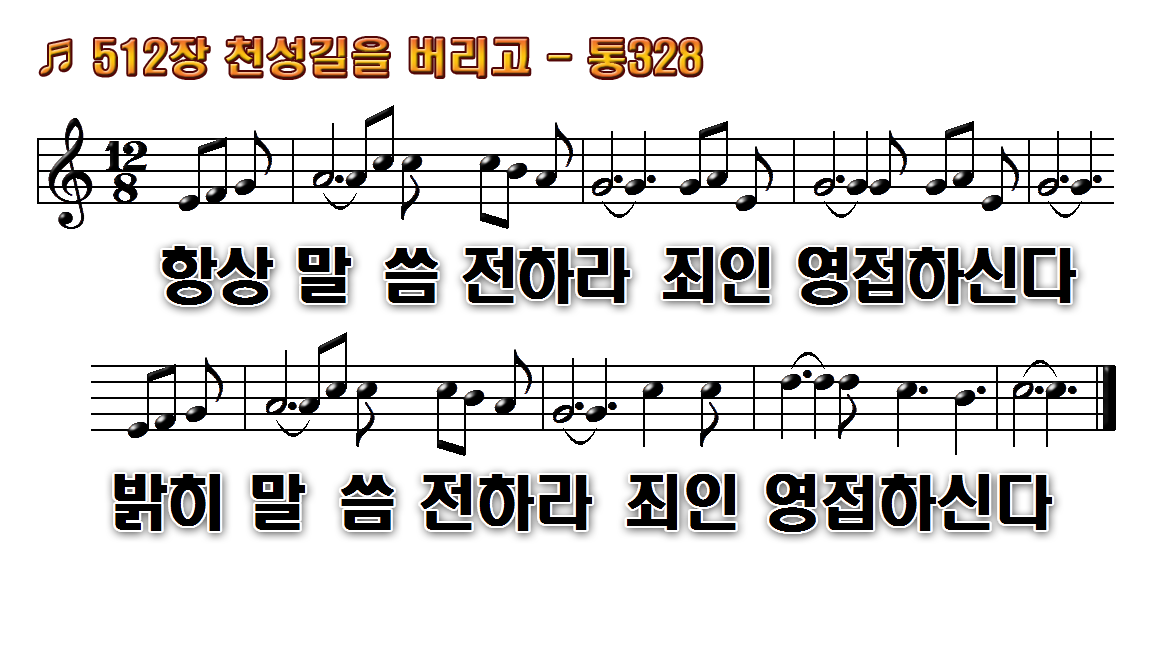 1.천성 길을 버리고 죄에 빠진
2.모든 죄에 빠진 자 예수
3.지금 맘이 편하고 지금 흠이
4.죄인 영접하시니 나도
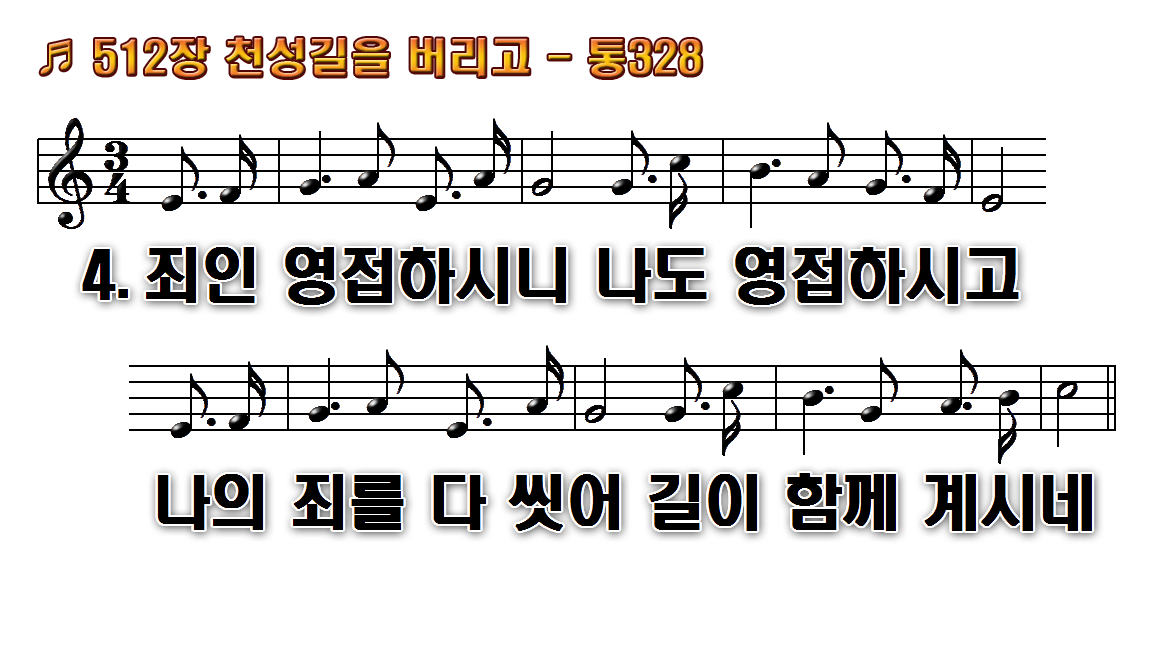 1.천성 길을 버리고 죄에 빠진
2.모든 죄에 빠진 자 예수
3.지금 맘이 편하고 지금 흠이
4.죄인 영접하시니 나도
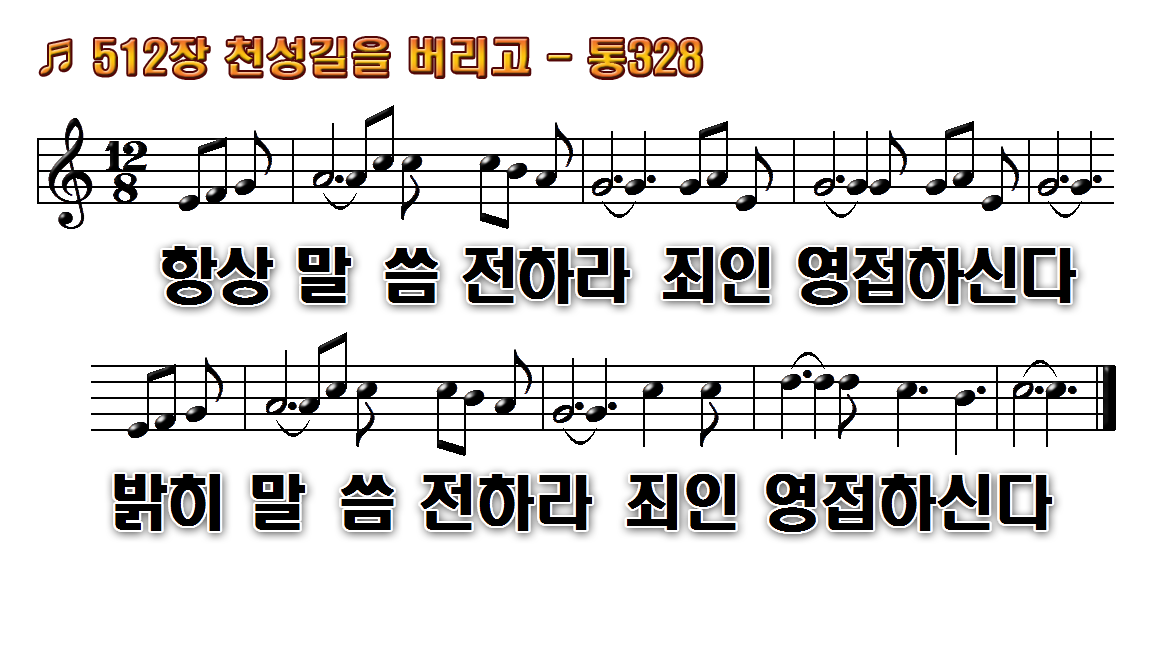 1.천성 길을 버리고 죄에 빠진
2.모든 죄에 빠진 자 예수
3.지금 맘이 편하고 지금 흠이
4.죄인 영접하시니 나도